Thứ sáu ngày 1 tháng 3 năm 2024
Tập làm văn
Ôn tập về tả đồ vật 
( Tuần 24  - Tiết 2)
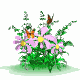 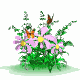 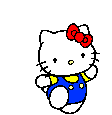 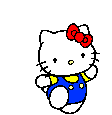 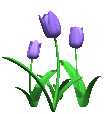 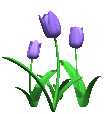 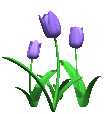 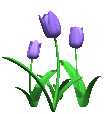 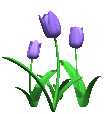 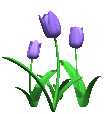 KHỞI ĐỘNG
Đọc văn miêu tả hình dáng hoặc công dụng của một đồ vật gần gũi với em.
Tập làm văn
Ôn tập về tả đồ vật (tiết 2)
Bài 1. Lập dàn ý miêu tả một trong những đồ vật sau:
a, Quyển sách Tiếng Việt 5, tập 2
b, Cái đồng hồ báo thức
c, Một đồ vật trong nhà mà em yêu thích
d, Một đồ vật  hoặc một món quà có ý nghĩa sâu sắc đối với em. 
e, Một đồ vật trong viện bảo tàng hoặc trong nhà truyền thống mà em có dịp quan sát.
Trực tiếp
-Đồ vật em định tả là gì?
-Em thấy nó hoặc có nó
 khi nào?
Mở bài
Gián tiếp
Bài
 văn
miêu
 tả
 đồ 
vật
-Tả bao quát  hình dáng của đồ vật (nhìn 
từ xa, nhìn gần có gì đặc biệt về kích thước,
  màu sắc,..)
Thân bài
-Tả các bộ phận  của đồ vật (hình thù,
 màu sắc, kích thước của từng bộ phận ; 
có thể tả từ ngoài vào trong, từ trên
xuống dưới hoặc từ trong ra ngoài, 
từ dưới lên trên.
- Nêu công dụng của đồ vật
Kết bài
Mở rộng
Em có cảm nghĩ gì trước
 vẻ đẹp và công dụng 
của đồ vật.
Không mở rộng
Tập làm văn
Ôn tập về tả đồ vật (tiết 2)
Bài 1. Lập dàn ý miêu tả một trong những đồ vật sau:
a, Quyển sách Tiếng Việt 5, tập 2
b, Cái đồng hồ báo thức
c, Một đồ vật trong nhà mà em yêu thích
d, Một đồ vật  hoặc một món quà có ý nghĩa sâu sắc đối với em. 
e, Một đồ vật trong viện bảo tàng hoặc trong nhà truyền thống mà em có dịp quan sát.
Quyển sách Tiếng Việt lớp 5 –Tập hai
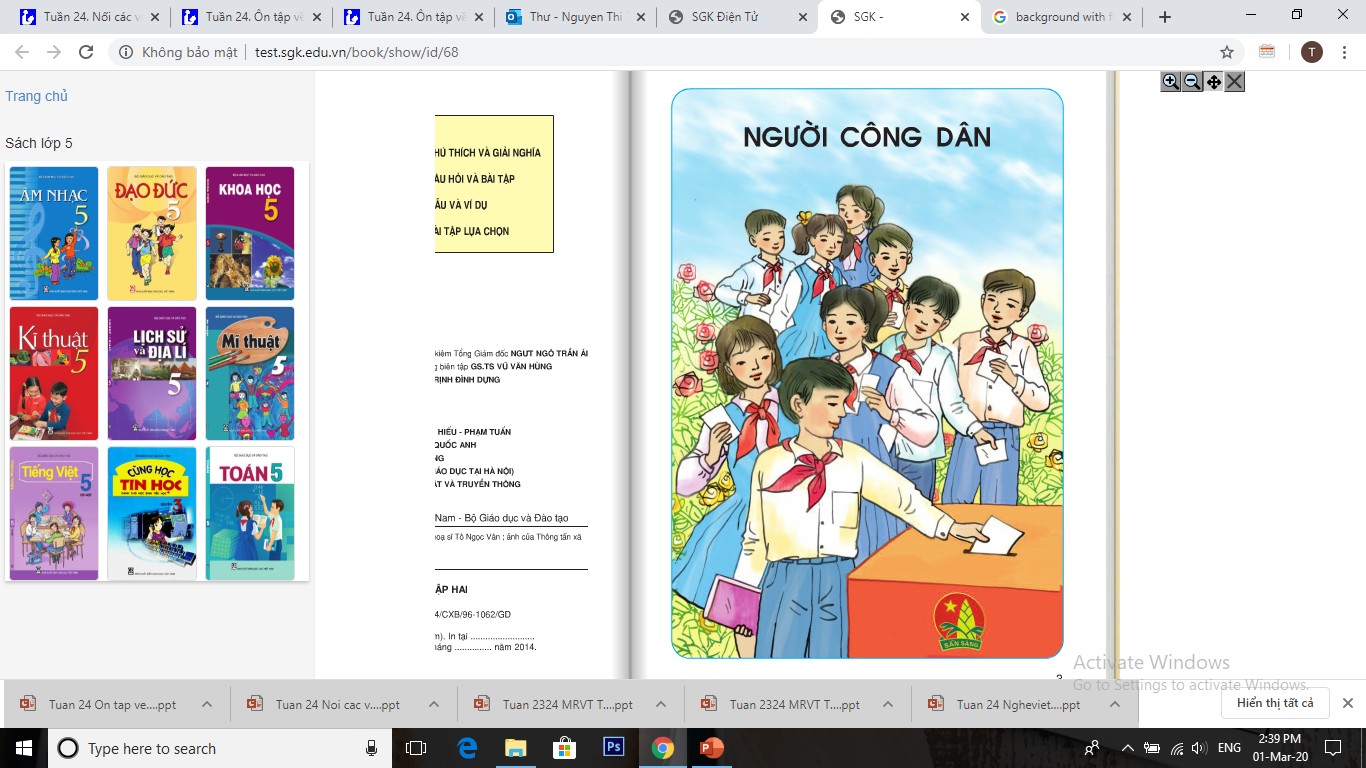 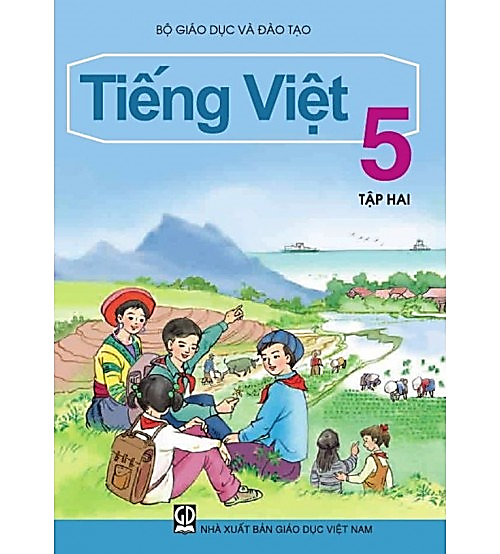 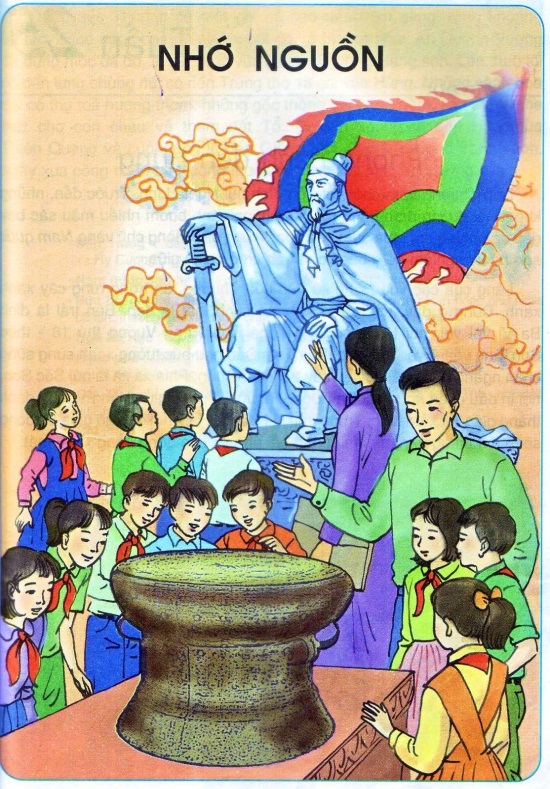 Đồng hồ báo thức
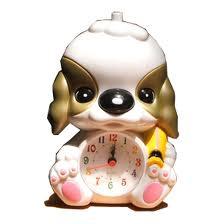 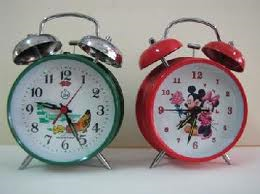 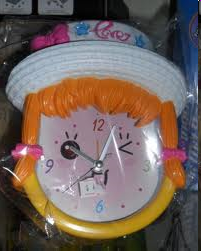 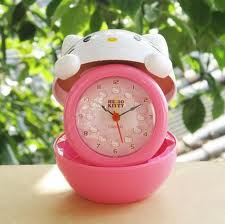 Đồ vật trong nhà mà em yêu thích.
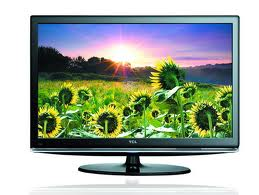 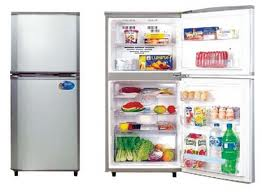 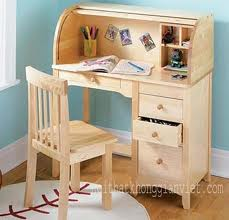 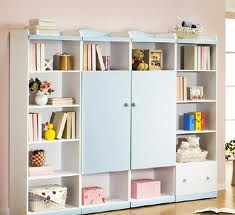 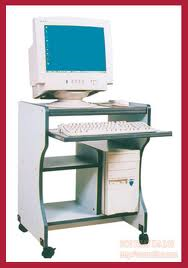 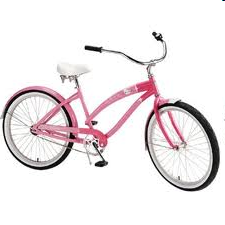 Đồ vật hoặc món quà có ý nghĩa sâu sắc với em.
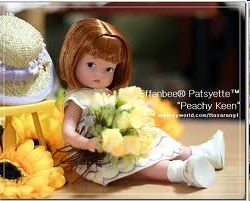 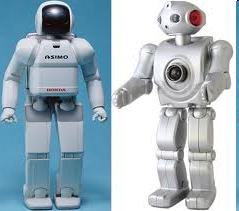 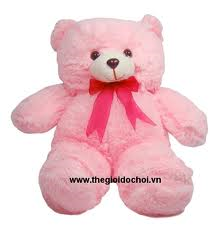 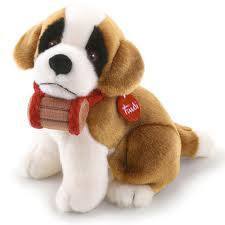 Đồ vật trong viện bảo tàng hoặc nhà truyền thống.
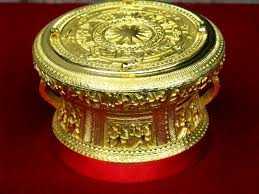 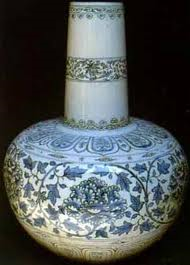 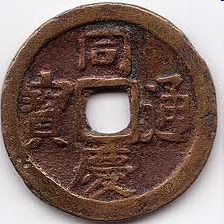 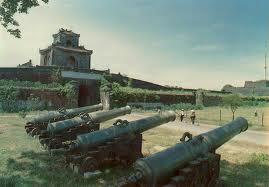 Trực tiếp
-Đồ vật em định tả là gì?
-Em thấy nó hoặc có nó
 khi nào?
Mở bài
Gián tiếp
Bài
 văn
miêu
 tả
 đồ 
vật
-Tả bao quát  hình dáng của đồ vật (nhìn 
từ xa, nhìn gần có gì đặc biệt về kích thước,
  màu sắc,..)
Thân bài
-Tả các bộ phận  của đồ vật (hình thù,
 màu sắc, kích thước của từng bộ phận ; 
có thể tả từ ngoài vào trong, từ trên
xuống dưới hoặc từ trong ra ngoài, 
từ dưới lên trên.
- Nêu công dụng của đồ vật
Kết bài
Mở rộng
Em có cảm nghĩ gì trước
 vẻ đẹp và công dụng 
của đồ vật.
Không mở rộng
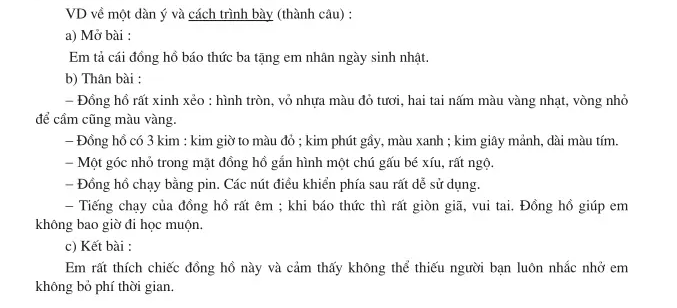 Bài 2: Trình bày miệng bài văn miêu tả mà em vừa lập dàn ý.
Các em thực hiện theo trình tự:
Giới thiệu đồ vật.
Miêu tả đồ vật.
Nêu cảm nghĩ đối với đồ vật.
Tập làm văn
Ôn tập về tả đồ vật (tiết 2)